OFFICE OF THE PREMIERPresentation to Oversight Committee on THE Premier's OFFICE and THE Legislature (OCPOL)
QUESTIONS EMANATING FROM THE OFFICE OF THE PREMIER’S 2nd QUARTER REPORT 2024/25 FY
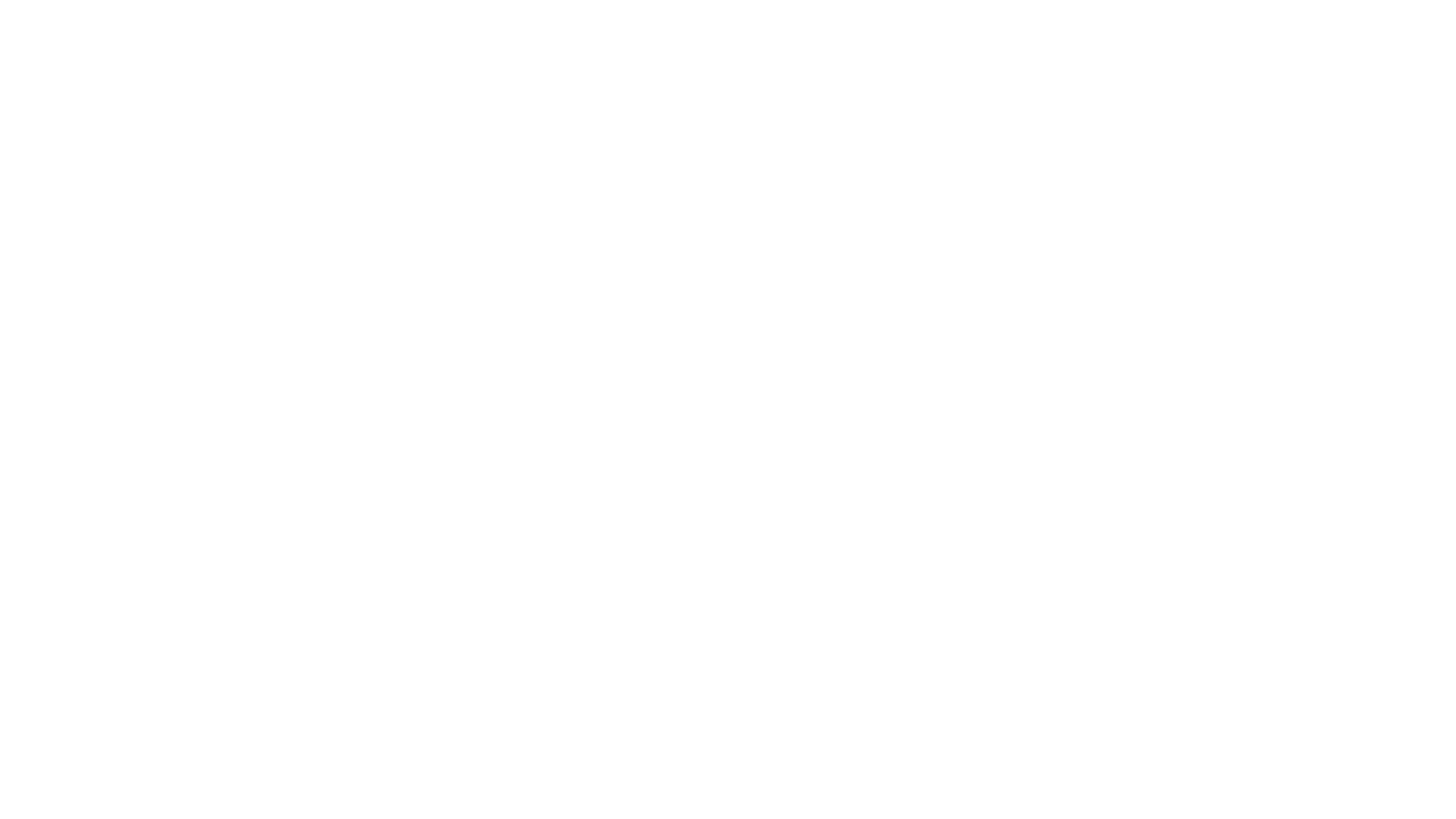 Question 1:The Office reports that implementation of the skills audit levels 1-12 recommendations will commence once the skills audit report is approved. When does the Office envisage the approval process will be completed noting this target has not been achieved since 1st quarter?
2
QUESTION 1
The skills audit report will be finalised by 30 November 2024 and the recommendations will be implemented in Quarter 1 of 2025.
3
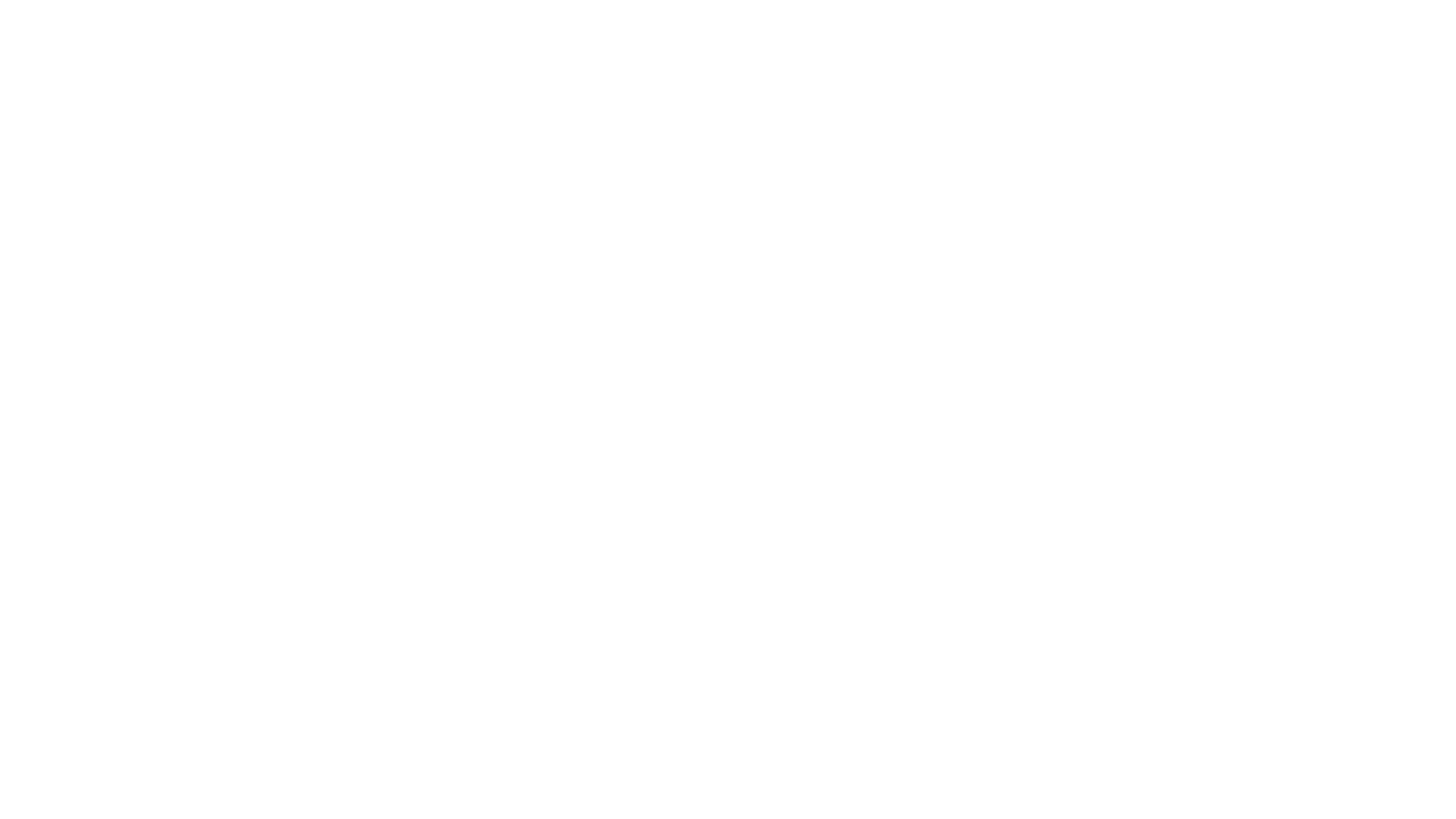 Question 2:Programme 3 underspending raises concerns, and while the committee notes the reasons provided for this: What are the underlying challenges that contribute to misalignment on expenditure and achievements for this programme?
4
QUESTION 2
Compliance alignment was required for the payments in respect of GRCO. The payments will be paid in three tranches of R7,5m during November, December and January 2025. The delays in Forensic expenditure were mainly due to the forensic prequalified list of service providers that was finalised in March 2024. Only three companies were successful. Appointment and work is in progress. It is anticipated that we will spend 100%
On non-delivery of evaluation studies, refer to the response to question 3 below.
5
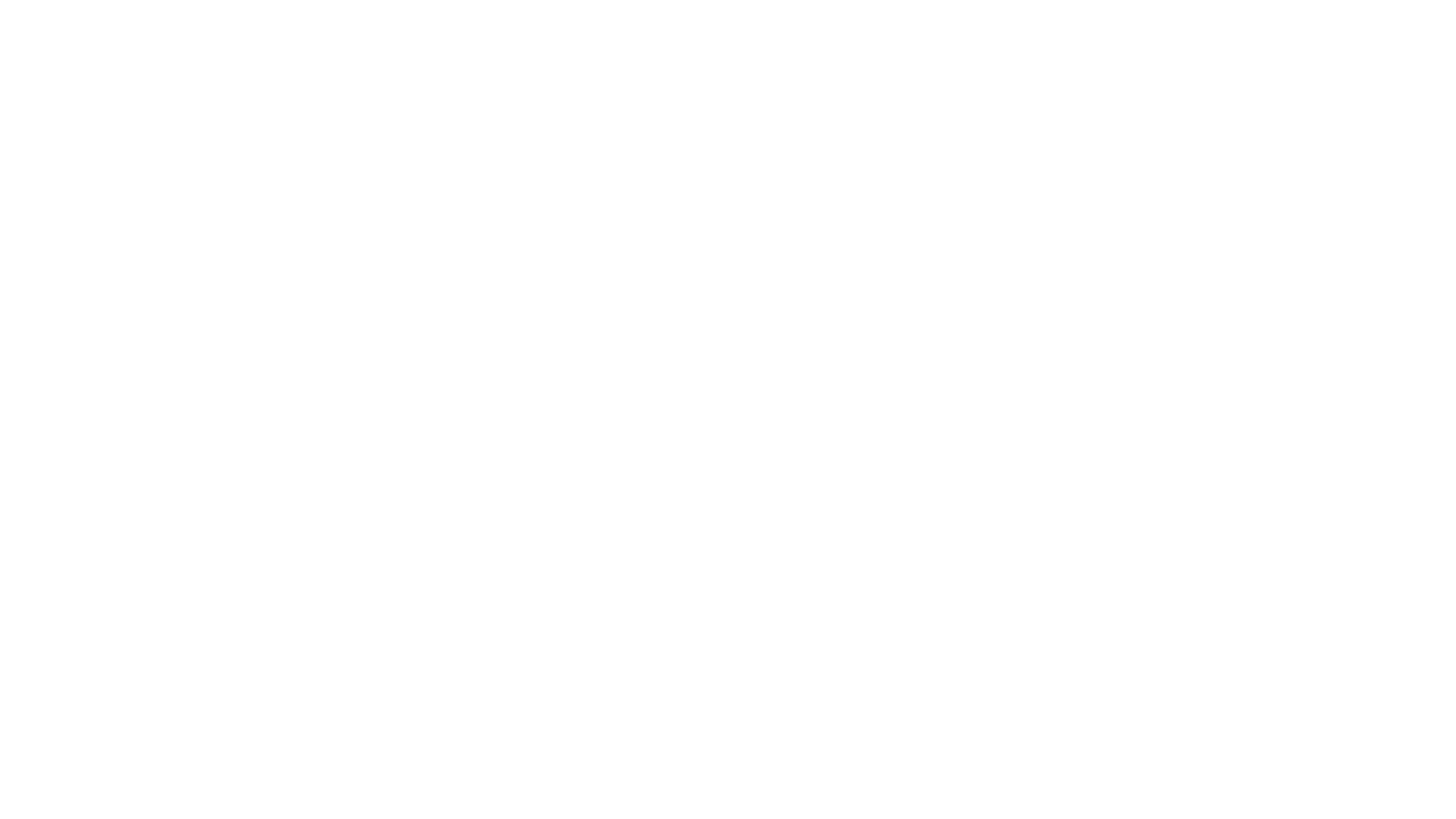 Question 3:How will the Office ensure the procurement process for the evaluation study and other financially driven targets are completed timeously and in an efficient manner moving into the 3rd quarter?
6
QUESTION 3
Three (3) evaluation studies, namely Tshepo 1 Million, Employee Health and Wellness Programme and Open Tender Evaluation, were planned for 2024/25. However, the Open Tender Evaluation was dropped after being undertaken by the Provincial Treasury and the budget allocated was surrendered during the budget adjustment process.
For the other two (2) evaluation studies, the execution has been negatively impacted by market updates on the procurement process. This has delayed the evaluation study on Tshepo 1 Million to the end of quarter 4 whilst the budget allocated to the Employee Health and Wellness Programme has been redirected to two rapid reviews of the Township Economy Revitalization (TER) strategy as well as Formative assessment of early implementation GPG employment programme (Nasi Ispani). 
The Terms of References (TORs) will be finalised for these rapid reviews by the end of the Third Quarter. TER is one of the studies.
7
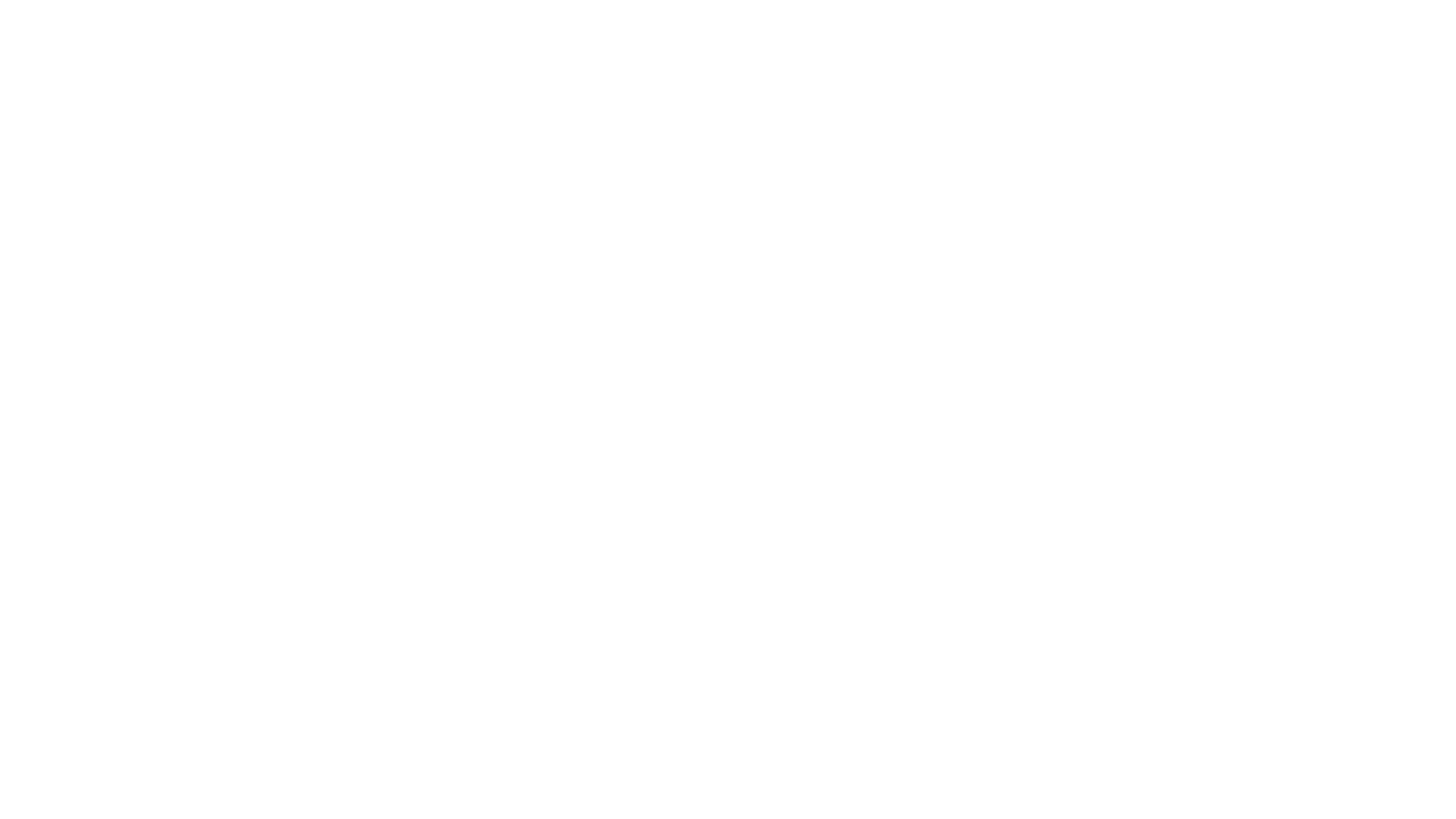 Question 4:What actions is the Office taking in addressing misalignments with the province’s transformation objectives caused by the high dependency on non-registered suppliers, exceeding the 20% target for other suppliers?
8
QUESTION 4
The Office of the Premier is continuing to implement the outlined key interventions to enhance the involvement of businesses owned by persons with disabilities and improve procurement spend for people with disabilities across the Gauteng Provincial Government (GPG). These interventions include:
Establishment of a War Room 
SMME Workshops 
B-BBEE Incubation Programme  
Departmental Procurement Strategies 
Through these interventions, the Office of the Premier is committed to fostering an inclusive and supportive environment for businesses owned by persons with disabilities, thereby contributing to economic empowerment and social equity within the province.
9
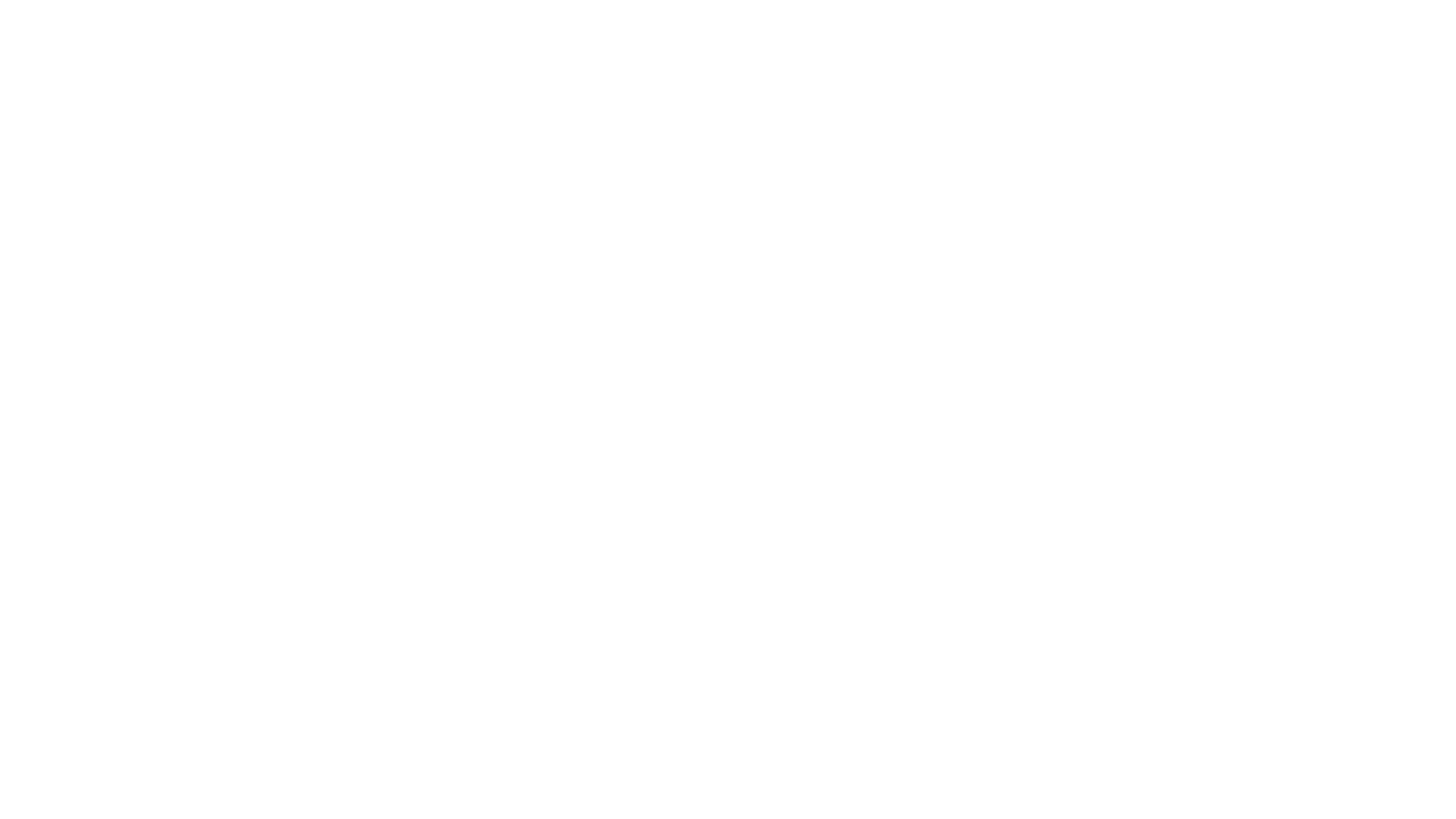 Question 5:When does the Office aim to address the underperformance of the Deliverology Support Unit, which has achieved none of its targets in the quarter under review, and what strategies will be implemented to ensure that the unit meets its targets and contributes to the quarterly elevated priorities as planned?
10
QUESTION 5
In line with the development of the 2024-29 Medium Term Development Plan (MTDP), the Office of the Premier is finalising the development of MECs Delivery Agreements for the 7th Administration that are to be signed in the third quarter. The Delivery Agreements are thus dependent on the conclusion of the MTDP and budgeting processes which are currently underway.
11
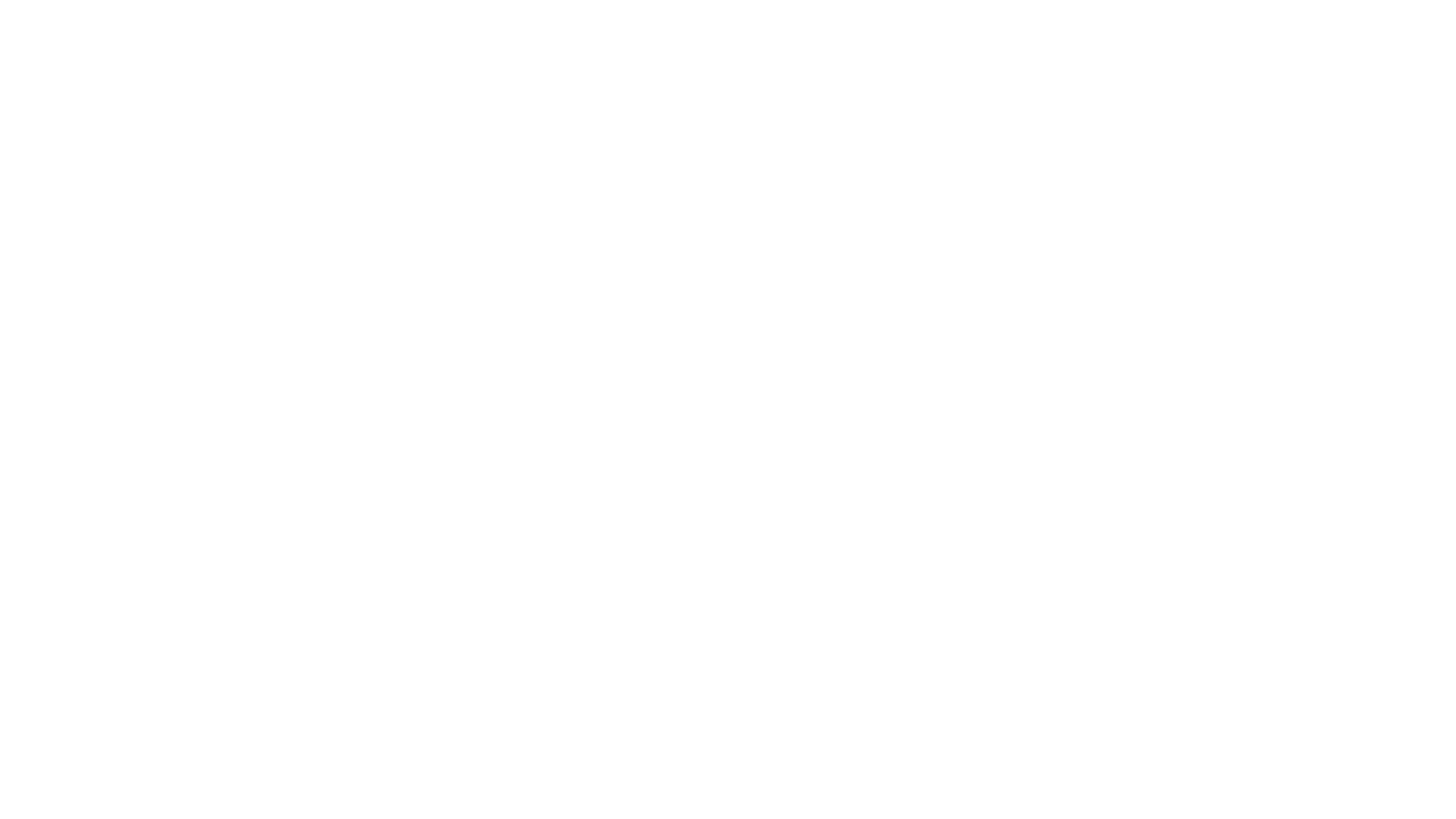 Question 6:What are the contributing factors behind the 10% vacancy rate in the Gauteng Provincial Government departments, and what strategies are being implemented to address this issue?
12
QUESTION 6
Contributing factors behind the 10% rate:
As part of the response to the current challenging fiscal environment, the National Treasury issued Guidelines regarding costing and budgeting for compensation of employees. Parallel to these Guidelines, the Minister for the Public Service and Administration issued a Directive outlining control measures to support executive authorities in effectively managing fiscal sustainability when creating and filling certain vacant posts. An assessment of the impact of these control measures indicated the need for an extension until 31 March 2025. These austerity measures contribute to the vacancy rate across Gauteng Departments. 
Natural Attrition (Retirements, resignations, death and transfers) is another contributing factor to the high vacancy rate. 
Strategies interventions
Streamlining Recruitment: In addressing circular 20 of 2024, The Office of the Premier has established a committee that administers concurrence requests and assists the departments with motivation for critical positions within GPG departments to assist in expedite the filling of vacant positions and unfreeze the critical positions as per the DPSA directive.
13
QUESTION 6
In addition, the following interventions/ recommendations have been identified which Departments have to implement:
Departments whose concurred structures are not 100% implemented must conclude their Job Evaluations for the outstanding posts to be created as a matter of urgency. This will ensure 100% alignment between concurred structures and PERSAL
Departments which have vacancies for an extended period that are unfunded and not utilised should formally abolish those posts.
Departments with high numbers of staff employed additional to the fixed post establishment for permanent capacity must urgently seek concurrence from the Minister of Public Service and Administration for their realigned organisational structures. This will reduce the number of additional employment.
Departments to address and resolve additional employments regarding temporary capacity that have been on the system for an extended period.
14
QUESTION 6
In terms of out of adjustment employments, Departments must ensure that staff is placed correctly and that the Code of Remuneration (CORE) as well as the Occupational Specific Classification (OCS) of staff are aligned with that of the post. 
Talent Attraction Initiatives: The Province has launched programs to attract skilled professionals through NASI SPANI, including Developmental programmes, Graduate internships, student internships, leadership programmes, apprenticeship and structured youth development and Graduate Recruitment Scheme Programmes
Utilising the GPG Professional Job Centre: This online platform connects job seekers with available vacancies, facilitating a more efficient recruitment process. 
Monitoring and Reporting: Regular assessments and reports on vacancy rates help identify problem areas and inform targeted interventions.
15
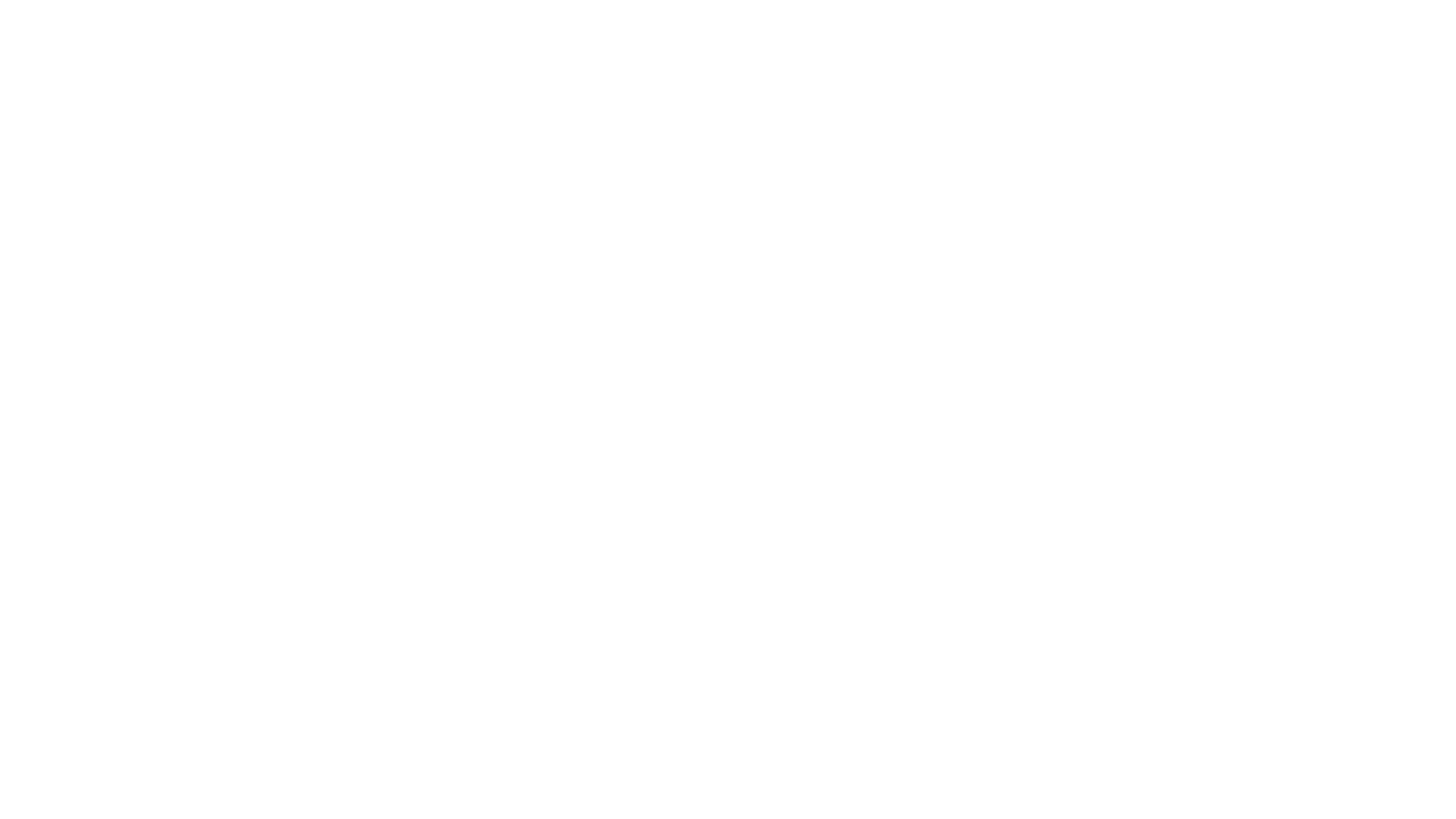 Question 7:  Please provide more information on the nature of the suspension in the quarter under review, and what actions are being taken to address the issue related to it?
16
QUESTION 7
The suspension was recommended to make sure that the (alleged) perpetrator does not tamper with the evidence or have contact with witnesses. An investigation was lodged, and a hearing was scheduled. The case is being finalised with the final report on the commensurate sanction being concluded by the Presiding Officer.
17
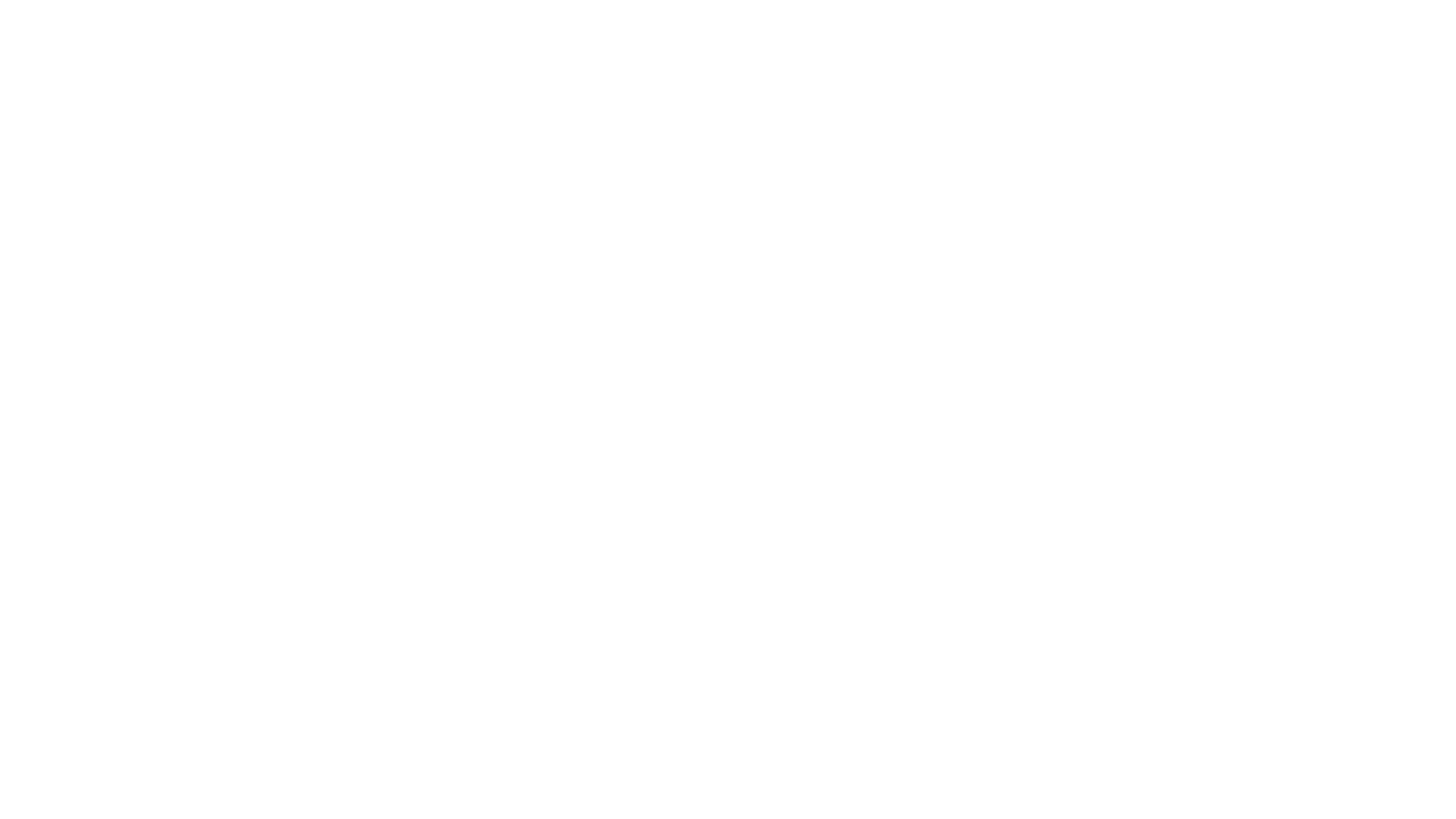 Question 8:  How does the Gauteng Provincial Government plan to improve the representation of employees with disabilities, as the current percentage of 2%, while in compliance with the National target, has remained the same. Are there any programmes and initiatives in place to increase diversity and inclusion in the workforce beyond compliance?
18
QUESTION 8
The Office of the Premier has initiated the development of the GPG Reasonable Accommodation policy as part of increasing diversity and inclusion of employees with disabilities in the GPG workforce. The policy focuses on qualitative aspects of retaining employees with disabilities through reasonable accommodation. The consultation sessions with relevant key stakeholders have been completed and the proposed policy will be tabled at the provincial chamber for noting prior to approval by the Director General.
The Office of the Premier and  GPG Departments with municipalities are to intensify their awareness campaigns that address disability rights and are anti-discrimination and stigma towards people with disabilities. These programmes aim to go beyond sensitivity by raising awareness and knowledge of disability rights to improve the practice of officials and the public towards people with various disabilities.
19
QUESTION 8
The Office of the Premier monitors: “the implementation plans of all GPG Departments to meet the minimum 2% and move towards the 5% employment target and decent jobs for persons with disabilities.” by doing the following:
Analysing individual department’s reports on the representation of employees with disabilities; 
Where a department has an under-representation of employees with disabilities, a letter is sent to this department from the GPG’s DG requesting remedial action plans to address this;
Also, where Departmental action plans do not appear to be able to achieve the minimum of 2% representation of persons with disabilities these action plans are returned to Departments to improve them. 
Departments are assisted through the rollout of the Disability Disclosure Campaign aimed at encouraging employees with non-evident disabilities to access enforceable reasonable accommodation to improve their productivity and improve their lives by disclosing such disabilities.
20
QUESTION 8
GPG EMPLOYMENT EQUITY 
Employees with disabilities represent 5060 of 193 686 (2,61%) of the total GPG workforce
Employees in SMS represent 23 of 732 (3,4%) of the total GPG workforce
This percentage is continuously increasing through the quarters 
When people with disabilities exit the service due to resignations, death, retirement and dismissals or transfer, the attrition offsets the gains achieved
21
Thank You
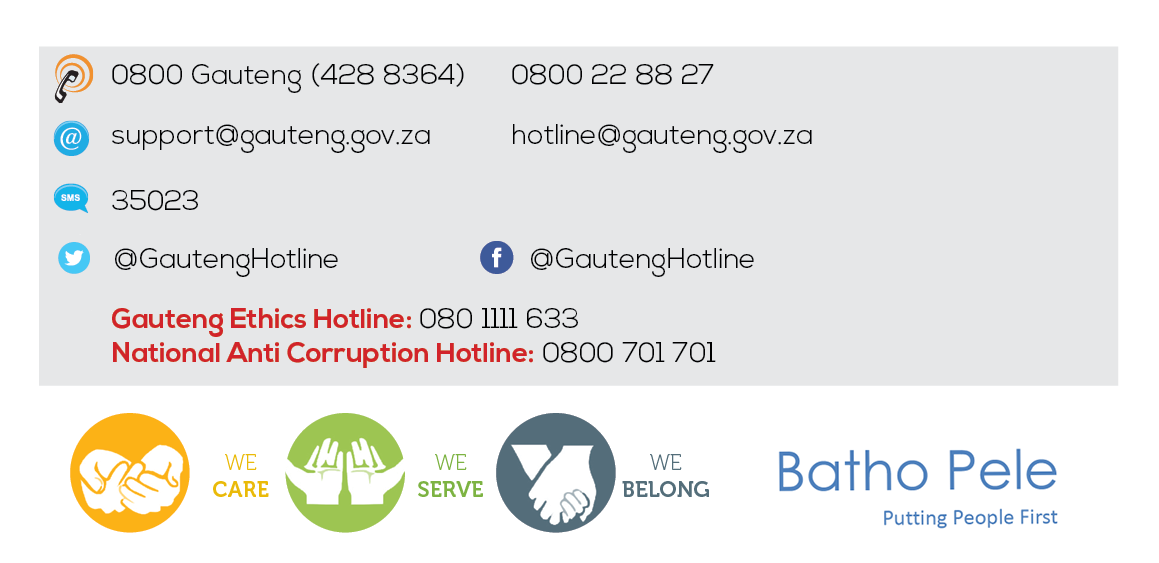 22